A Child Called It:  Vocab Part 1
Mrs. Kheyfets
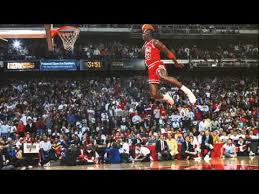 Posture
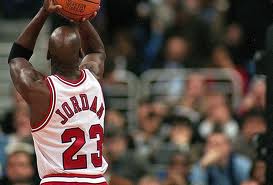 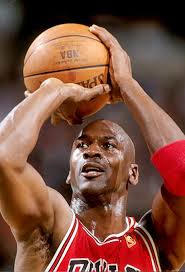 Part of Speech:  
noun

Definition:  
the way in which your body is positioned when you are sitting or standing

Example:  
Michael Jordan has good posture on the court.
Isolated
Part of Speech:  
adjective

Definition:  
separate from others

Example:  
The vicious dog is isolated from the pack.
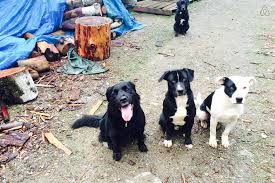 Lenient
Part of Speech: 
adjective

Definition:  
not strict

Example:  
Instead of yelling, the coach is lenient when his team doesn’t catch the ball.
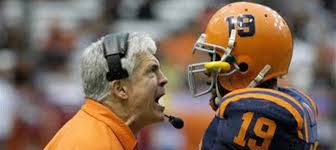 Remorse
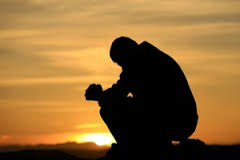 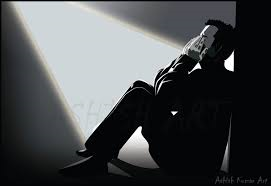 Part of Speech: 
 noun

Definition:  
being sorry for doing something bad in the past; a feeling of deep regret

Example:  
He felt a deep remorse for having neglected his family.
Mundane
Part of Speech:  
adjective

Definition:  
dull and ordinary; found in the ordinary course of events

Example:  
She has a mundane routine of cleaning the floor, cooking, and doing dishes.
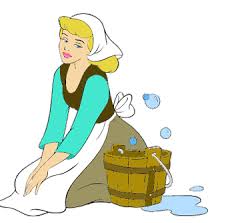 Vocab Part 2
Radically
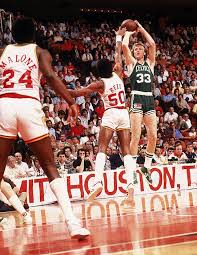 Part of Speech:  
adverb

Definition:  
In an extreme manner

Example:  
The NBA has changed radically over the last four decades.
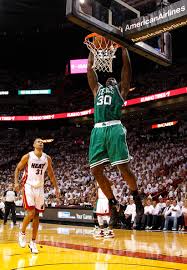 Devised
Part of Speech:  
Verb

Definition:  
Created, came up with

Example:  
During the game, the kids devised a plan.
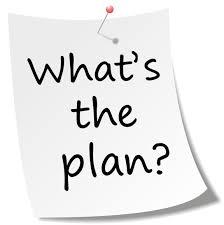 Morale
Part of Speech:  
noun

Definition:  
Feelings of enthusiasm and loyalty that a person or group has about a task or job

Example:  
The coach tried to boost the team’s morale before the game.
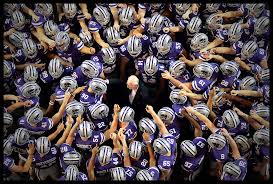 Asset
Part of Speech:  
noun

Definition:  
A valuable person or thing; something that is owned by a person

Example:  
Even though he is a freshman, his skills make him an asset to the varsity team.
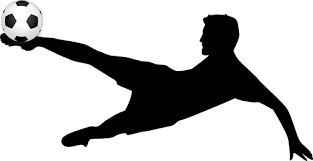 Infuriated
Part of Speech:  
Verb

Definition:  
Driven to extreme anger

Example:  
The old man was infuriated when the boy broke his window with a baseball.
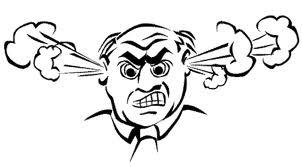 Vocab Part 3
Charade
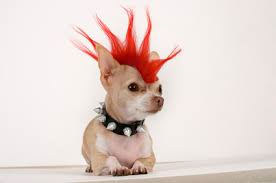 Part of Speech:  
Noun

Definition:  
Acting or pretending 

Example:  
He looks like a tough guy, but it’s just a charade.
Constructive
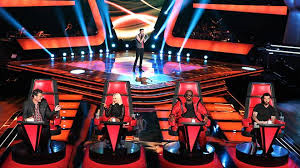 Part of Speech:  
Adjective

Definition:  
Serving a useful purpose; helpful

Example:  
The coach gave the singer constructive criticism on her performance.
Destiny
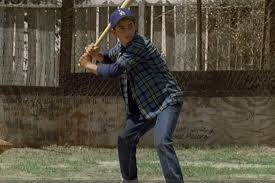 Part of Speech:  
Noun

Definition:  
Events that will happen to a particular person in the future

Example:  
Benny’s destiny is to become one of the greatest baseball players of all time.
Haven
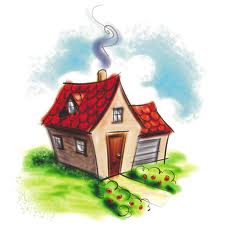 Part of Speech:  
Noun

Definition:  
Safe place

Example:  
Grandma’s house is his haven.
Hideous
Part of Speech:  
Adjective

Definition:  
Extremely ugly

Example:  
The hideous man scared the children.
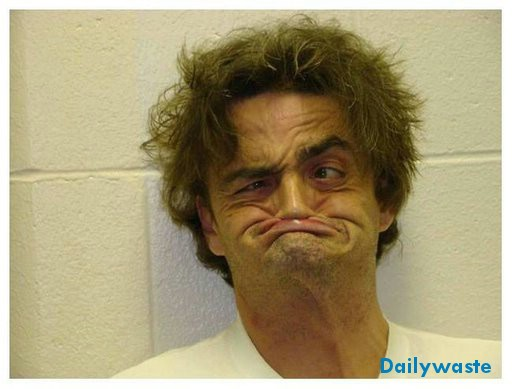 Vocab Part 4
Throb
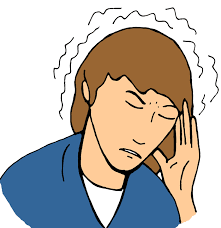 Part of Speech:  
Verb

Definition:  
To beat with a rapid rhythm 

Example:  
I have a throbbing headache.
Sarcastically
Part of Speech:  
Adverb

Definition:  
To say something by using words that mean the opposite of what you really want to say

Example:  
She sarcastically responded to the mean joke.
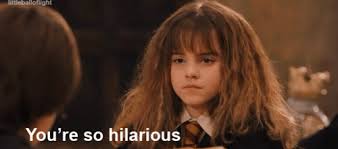 Meticulously
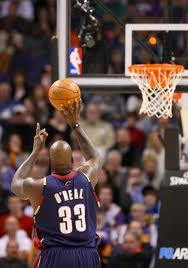 Part of Speech:  
Adverb

Definition:  
Very careful and precise

Example:  
He meticulously shoots a free throw.
Pathetic
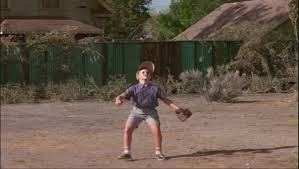 Part of Speech:  
Adjective

Definition:  
Causing feelings of sadness; Very bad, poor, weak; Deserving pity

Example:  
At first, Smalls was a pathetic baseball player.
Morbid
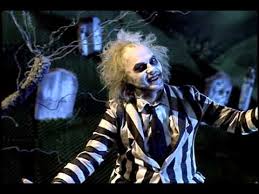 Part of Speech:  
Adjective 

Definition:  
Suggesting an unhealthy state of mind

Example:  
He has a morbid fascination with horror films.